Photomicrographs
Plant Tissues
BOTANY
Algae
Cladophora species
Filament in form
Several cells
BOTANY
Algae
Acetabularia species
Many cells
BOTANY
Algae
Oedogonium species
BOTANY
Algae
Spirogyra species
BOTANY
Spirogyra species
Filamentous algae
Conjugation (sexual reproduction)
Phase contrast photo
BOTANY
Algae
Spirogyra species
Filament in form
Spores:  union of 2 cells
Bridge
BOTANY
Algae
filament
BOTANY
Algae
Chara species
Many cells
BOTANY
Algae
Chlamydomonas sp.
One cell
BOTANY
Algae
Euglena gracilis
One cell with flagella
BOTANY
Algae
Oscillatoria species
Filament in form
Series of cells
BOTANY
Algae
Ulothrix species
Many cells in filament
BOTANY
Algae
Volvox species
Hundreds of cells in hollow sphere
Cells have flagella
Spirogyra species
BOTANY
Green algae
Pediastrum species
Group of cells
BOTANY
Oscillatoria species
Algae
Many cells
BOTANY
ANGIOSPERMS
ROOTS
BOTANY
ANGIOSPERMS
Dicot root
Cross section
Center of root
Xylem form “X”
Phloem at tip of xylem
BOTANY
Salix root, x.s.
Low magnification
Vascular bundle
BOTANY
Ranunculus root, x.s.
Low magnification
Vascular bundle
BOTANY
ANGIOSPERMS
STEMS
BOTANY
ANGIOSPERMS
Stem
Arrangement of bundles
Low magnification
BOTANY
ANGIOSPERMS
Bundle in stem
Phloem (top)
Cambium (middle)
Xylem (bottom) 
     (which is interior)
BOTANY
ANGIOSPERMS
Growth ring (xylem)
Tilia stem
Basswood tree
BOTANY
ANGIOSPERMS
Coleus stem
Cross section of bundle
Xylem -- inside
Phloem -- outside
BOTANY
Medicago stem, x.s.
Vascular bundles in ring
BOTANY
ANGIOSPERMS
Stem, composite
Cross section
Low magnification
Soft tissue
BOTANY
ANGIOSPERMS
Cells in stem
Thickened xylem
Cross section
BOTANY
Bamboo stem
Cross section
BOTANY
ANGIOSPERMS
Xylem cells in stem
Longitudinal section
Annular rings (left)
Spiral rings (right)
Rings reinforce the cell wall.
BOTANY
Tilia, 3-year stem, x.s.
Bark
BOTANY
Tilia stem, 3-year, x.s.
BOTANY
ANGIOSPERMS
LEAF
BOTANY
Castalia leaf
Cross section
Floating water plant
Air spaces
BOTANY
Begonia leaf
Cross section
Air space
Guard cells (stomata)
BOTANY
ANGIOSPERMS
    Leaf
Surface view
Low magnification
        (about 50X)
Notice the chloroplasts
BOTANY
Mangrove leaf, x.s.
Low magnification
Phase contrast photo
BOTANY
Mangrove leaf, x.s.
Through central vein
Phloem
Xylem
Phase contrast photo
BOTANY
Mangrove leaf, x.s.
Section through small vein
Phase contrast photo
BOTANY
Syringa leaf, x.s.
Low magnification
BOTANY
Zea mays leaf, x.s.
Leaf vein
BOTANY
Oleander leaf, x.s.
Pit to reduce water loss
Phase contrast photo
BOTANY
Elodea  meristem (rapidly dividing cell region)
Longitudinal section, l.s.
BOTANY
ANGIOSPERMS
FLOWER
BOTANY
Lotus bud, l.s.
Base (peduncle)
Flower
BOTANY
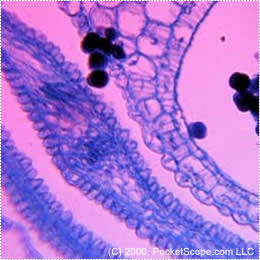 Flower petals
This powerpoint was kindly donated to www.worldofteaching.com




http://www.worldofteaching.com is home to over a thousand powerpoints submitted by teachers. This is a completely free site and requires no registration. Please visit and I hope it will help in your teaching.